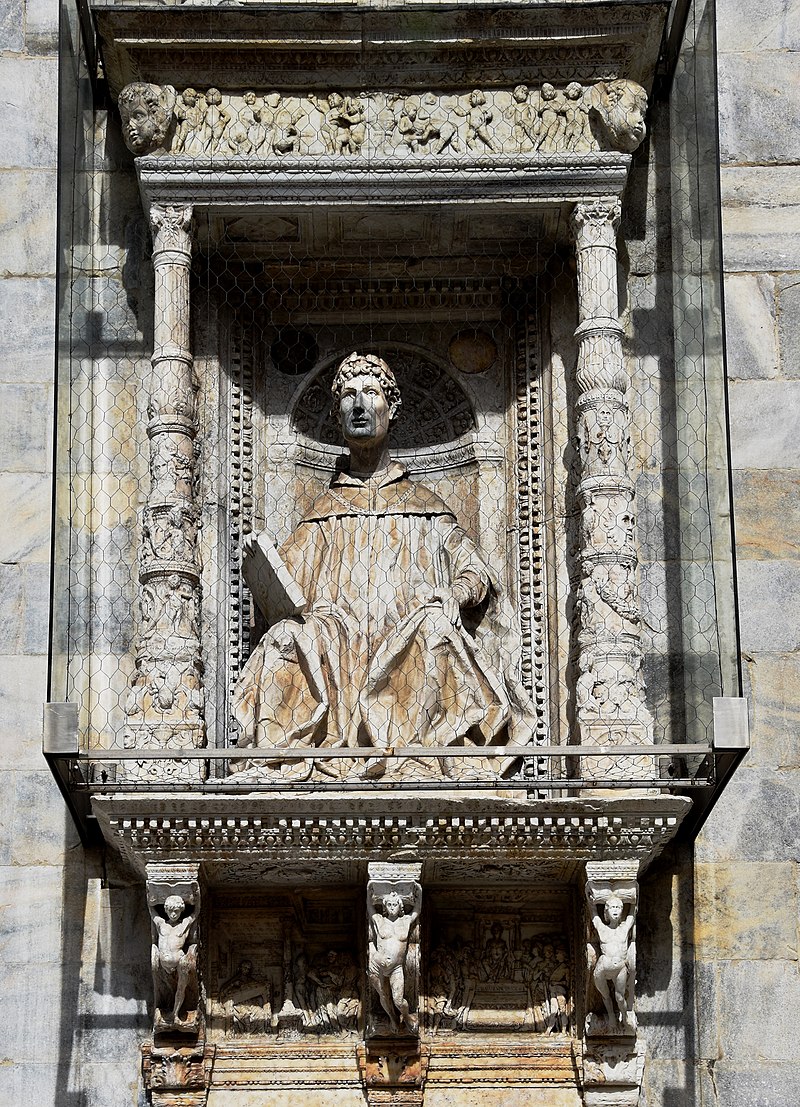 “Soi-même et l'Autre”Athénodore a-t-il vraiment existé ?
Texte de Pline le Jeune 
Lettres ; VII, 27
Statue de Pline (façade de la cathédrale de Côme)
Sommaire
1- Présentation et carte
2- Les œuvres d'Athénodore
3- À qui Athénodore a partagé son savoir ?
4- À qui Pline a-t-il raconté cette histoire ?
5- Anecdote : l'histoire du fantôme
6- Les sources
Athénodore de Tarse (ou le Cananite)
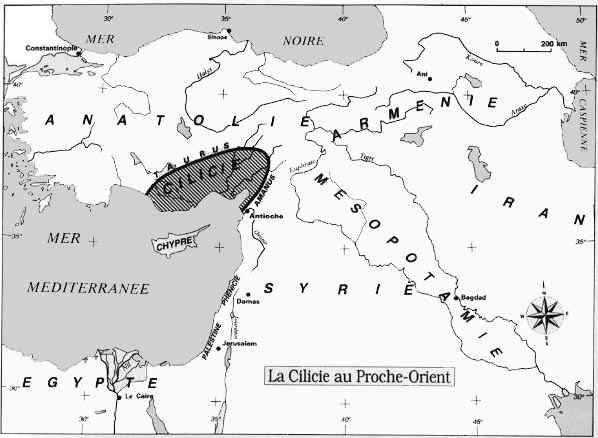 - Athénodore est un philosophe du Ier siècle av. J.-C.
 - élève de Posidonios de Rhodes
- représentant de l'école stoïcienne
 - enseignant d'Octave
 - né à Cana en 74 av. J.-C. et mort à 82 ans selon Strabon.
Quelques œuvres d'Athénodore de Tarse
Περὶ σπουδῆς και παιδείας (Sur l'ardeur et la jeunesse)
Περίπατοι (Discours)
une œuvre sur l'Océan
Le professeur d'Octave
Auguste (Octave) est né le 23 septembre 63 av. J.-C. et mort le 19 août 14 apr. J.-C. 
Il eut en -44 Athénodore comme professeur ; il suivait ses cours en Illyrie (photo du site d'Apollonia d'Illyrie, où exerçait le philosophe)
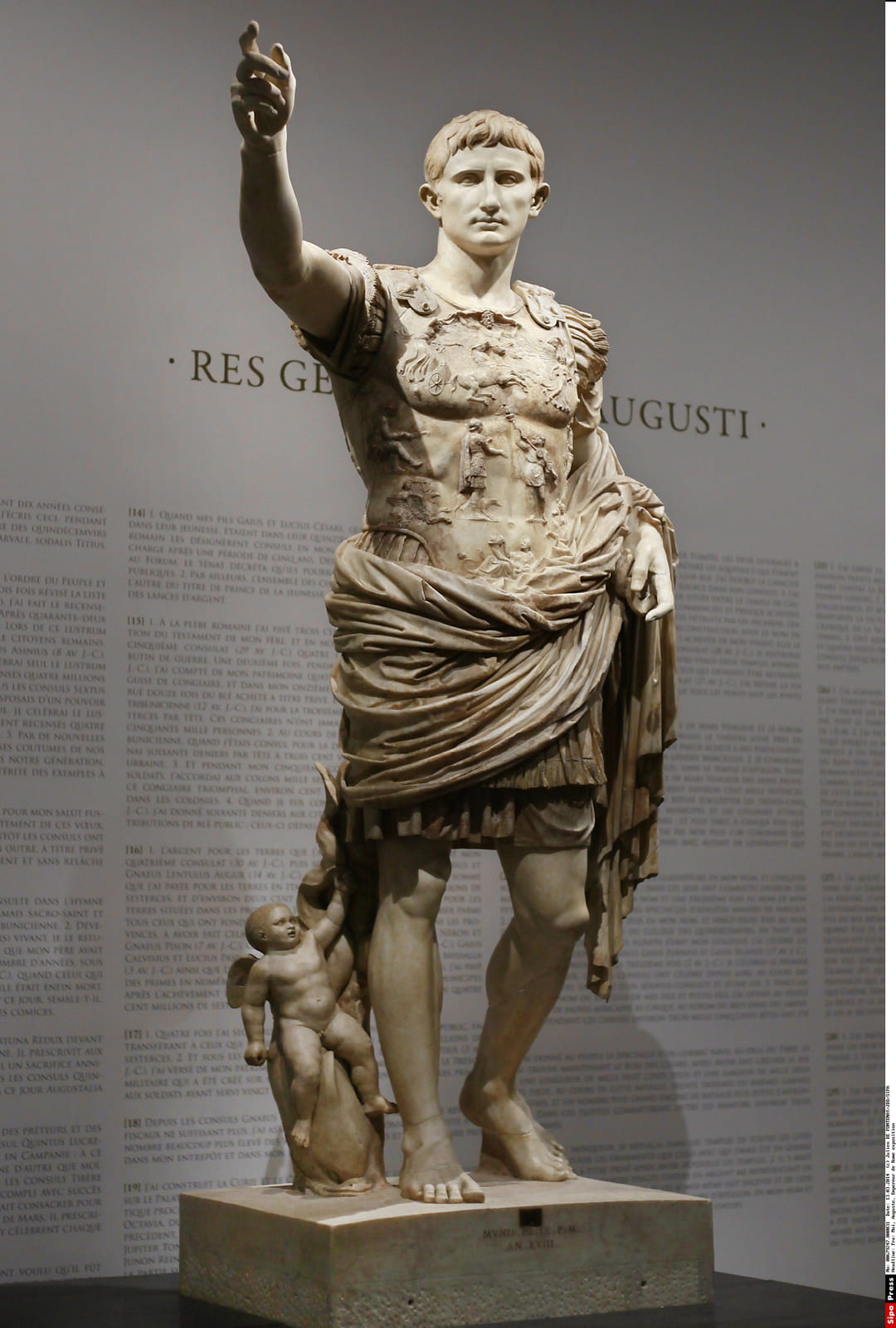 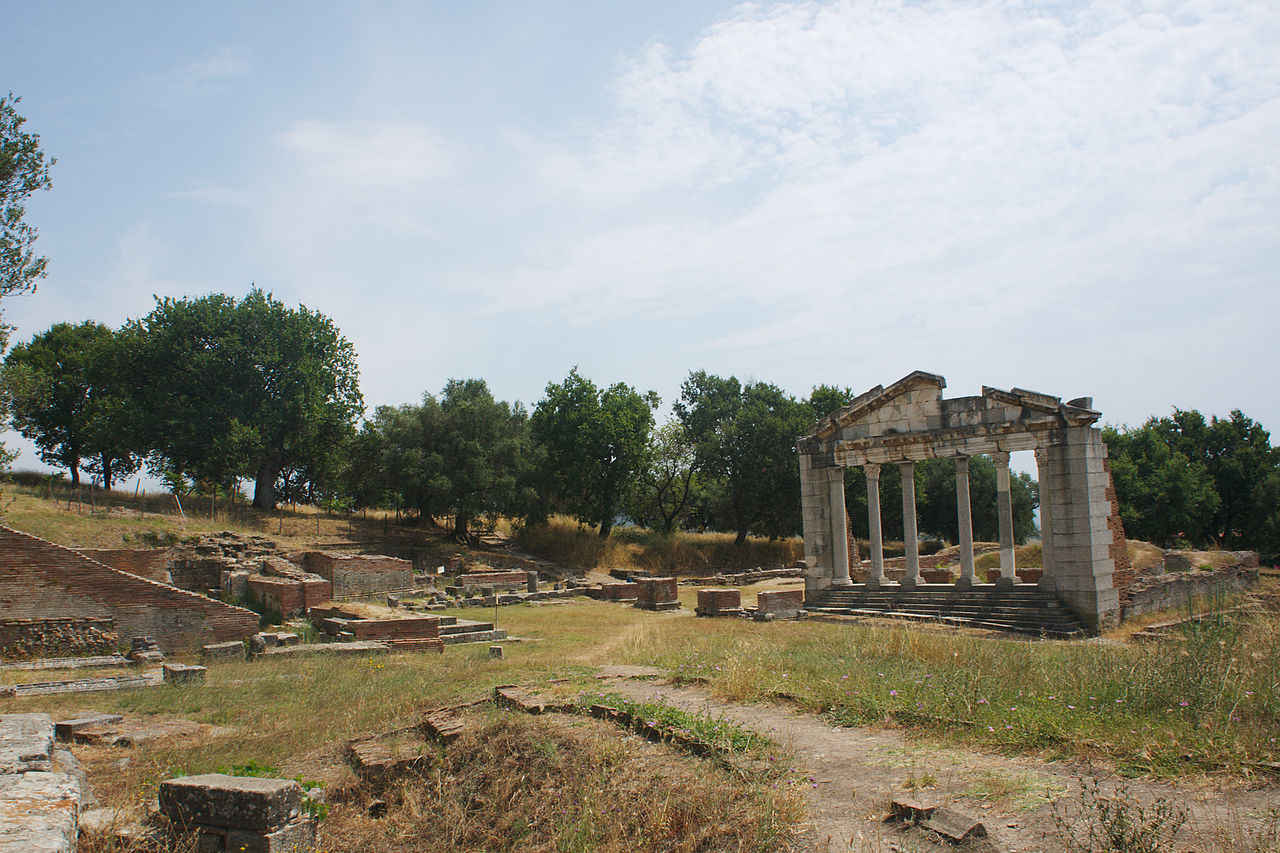 À qui Pline a-t-il raconté cette histoire ?
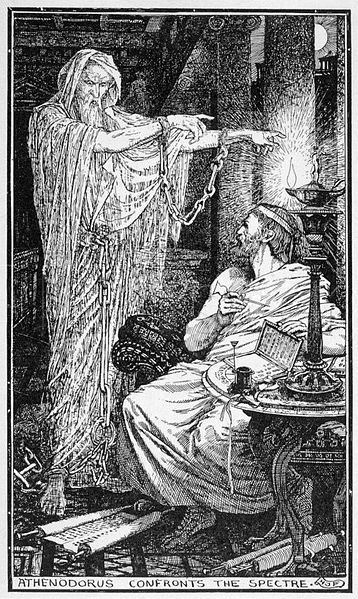 Il a écrit cette lettre envoyée à un certain Lucius Licinius Sura.

Lucius Licinius Sura était un consul il était un ami personnel et proche de l'empereur Trajan.
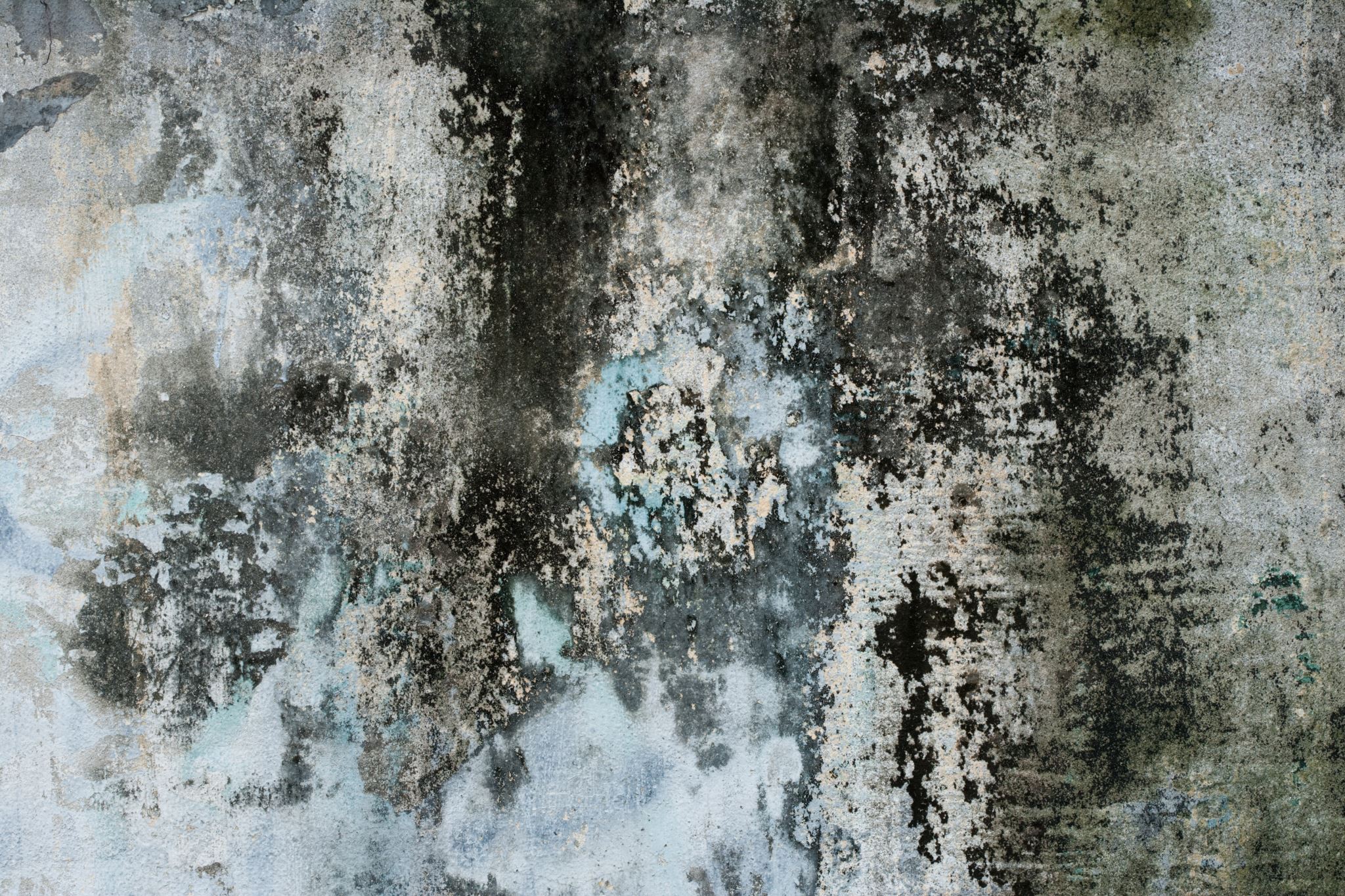 Anecdote : Athénodore et la statue
Selon Pline, Athénodore aurait occupé une maison hantée à Athènes ; celle-ci était hantée par un spectre. Athénodore  appelle les magistrats de la cité qui ordonnent alors des fouilles sur le lieu marqué la veille : c'est là que le philosophe vit pour la dernière fois le spectre. 

On y découvre le squelette d’un homme enchaîné.

Les officiels déplacèrent le squelette et suivirent le rituel sacré pour qu'il ne hante plus les lieux .
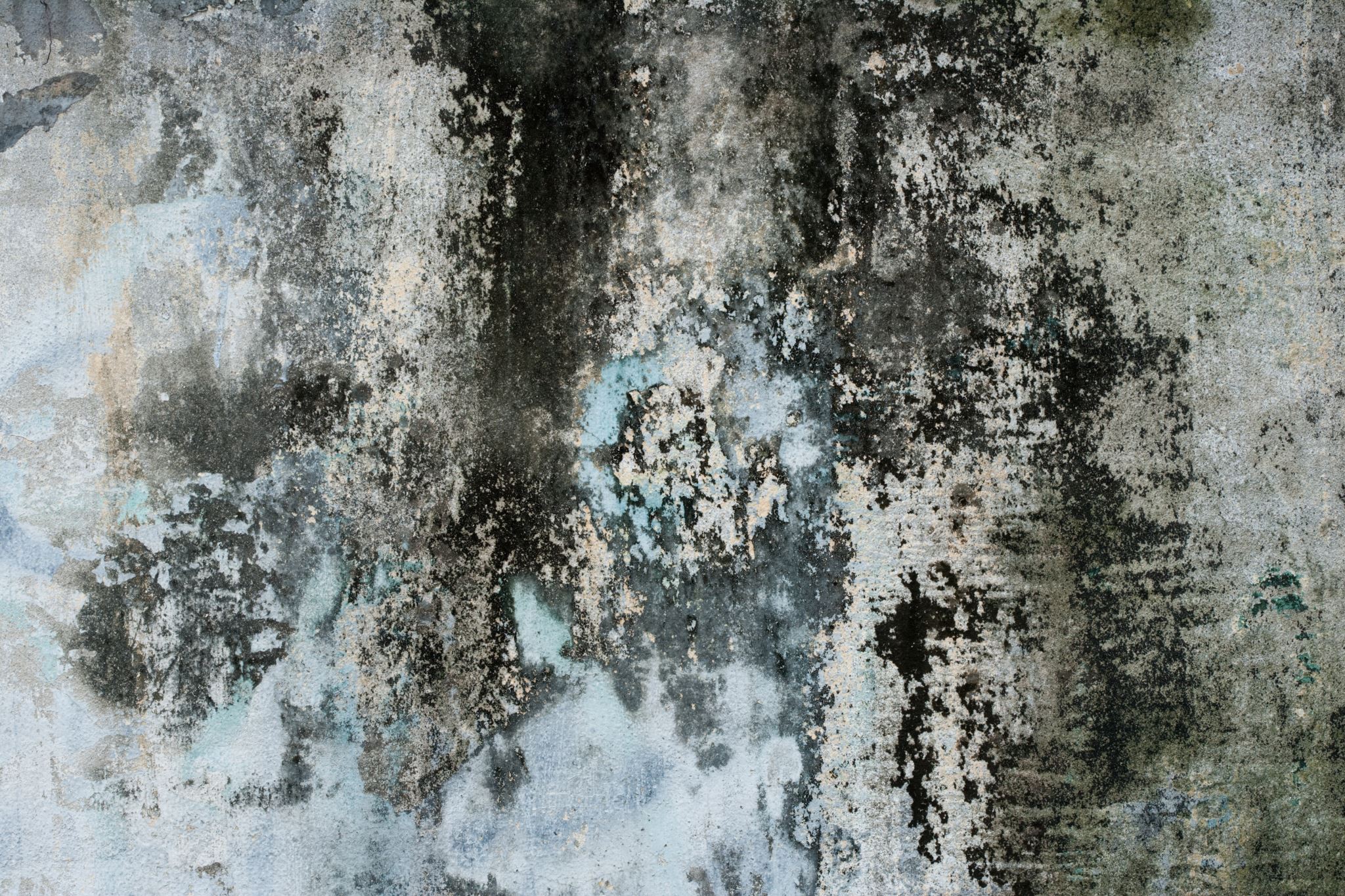 La fin de la lettre en version bilingue
Sources
wikipedia.org : cité d'Apollonia et gravure Athenodors confronts the spectre
wikipedia.org :  buste de Pline le Jeune 
nepaslesoublier.org : carte de la Cilicie